Plazi
Vypracovala: Mgr. Miroslava Komárová
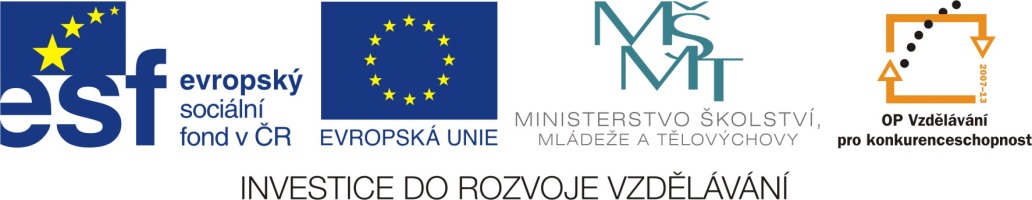 EU V-2 Př7Miroslava KomárováZŠ Zákupy
Název: Plazi
Cíl: Výuka nového učiva o plazech
Doba: 25 – 30 minut
Pomůcky: interaktivní tabule
Stavba těla
Přizpůsobeni životu na souši – na povrchu těla jsou rohovité šupiny, štítky, kostěné desky
Dýchají plícemi
Cévní soustava: uzavřená, čtyřkomorové srdce (dvě síně, dvě komory)
Kladou vejce – na povrchu pevný kožovitý obal
Patří sem – ještěři, hadi, želvy a krokodýli
Vývoj
Největší rozvoj před 200 – 90 miliony lety
Vyvinuli se z obojživelníků (krytolebců)
S přechodem na souš zdokonalení srdce, plic a mozku
Nejznámější plazi – dinosauři (tyrannosaurus, brontosaurus, apatosaurus …)
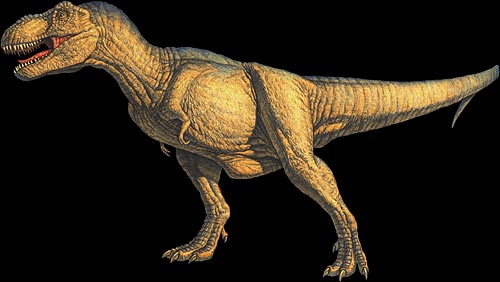 [Speaker Notes: Obrázek: http://www.toyplanet.cz/blog/tyrannosaurus-rex/]